Environment Adaptive Automotive Headlight
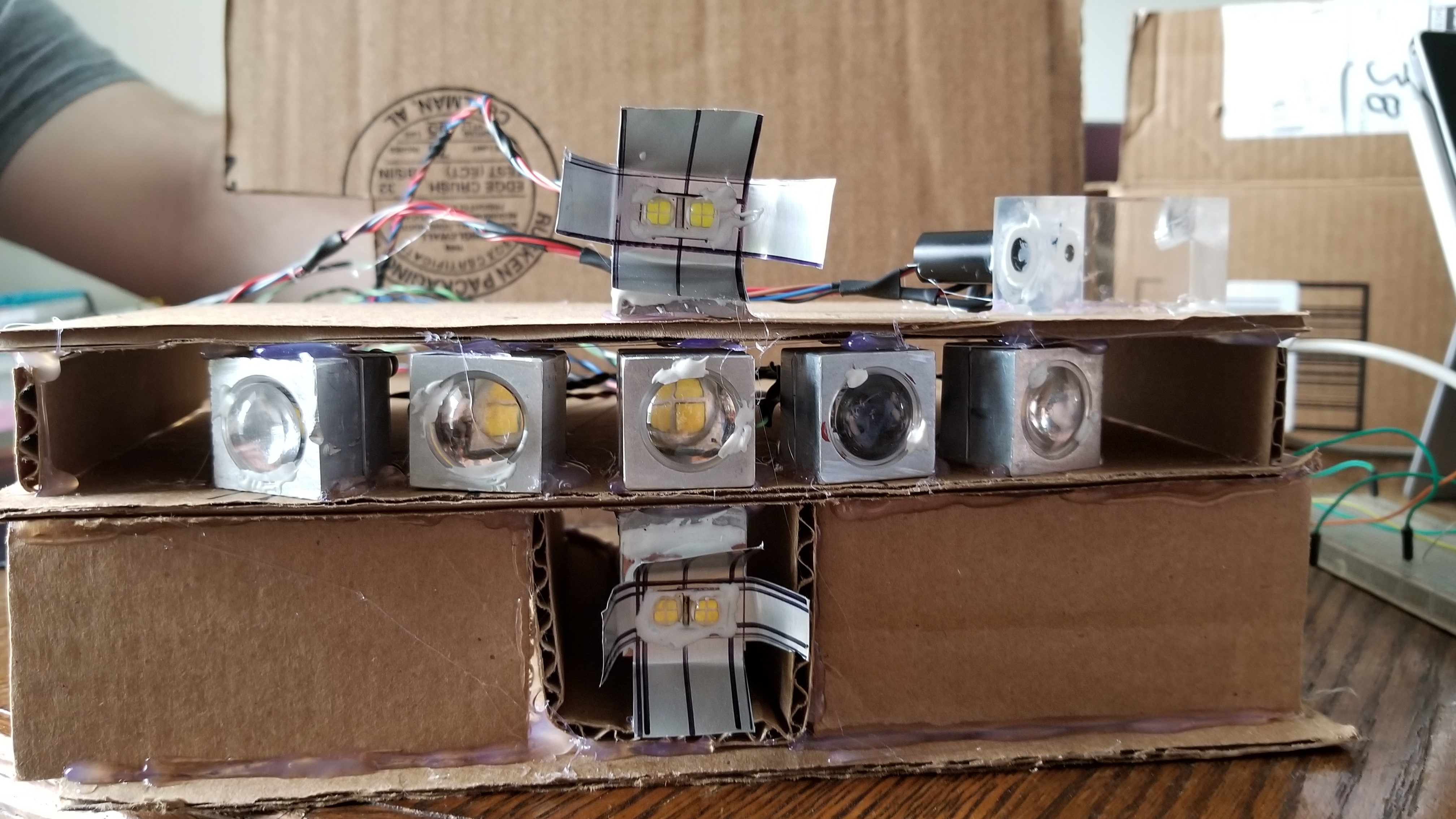 Group 5
Justin Kleier – PSE
Michael Zeiher – PSE
Justin Owle – CE
Ivan Bernal Garcia – EE

SPRING 2020
Motivation
Driving at night can be up to three times more dangerous than daytime driving. This is due to decreased reaction time caused visual impairments such as lack of illumination and flash blindness.
Lack of illumination limits the sight distance as well as depth perception and peripheral vision.
Oncoming headlights can cause flash blindness. Which can leave an afterimage seen as a dark spot in our vision causing us to not see clearly and can even disorient drivers.
Goals and Objectives
Specification
System Block Diagram
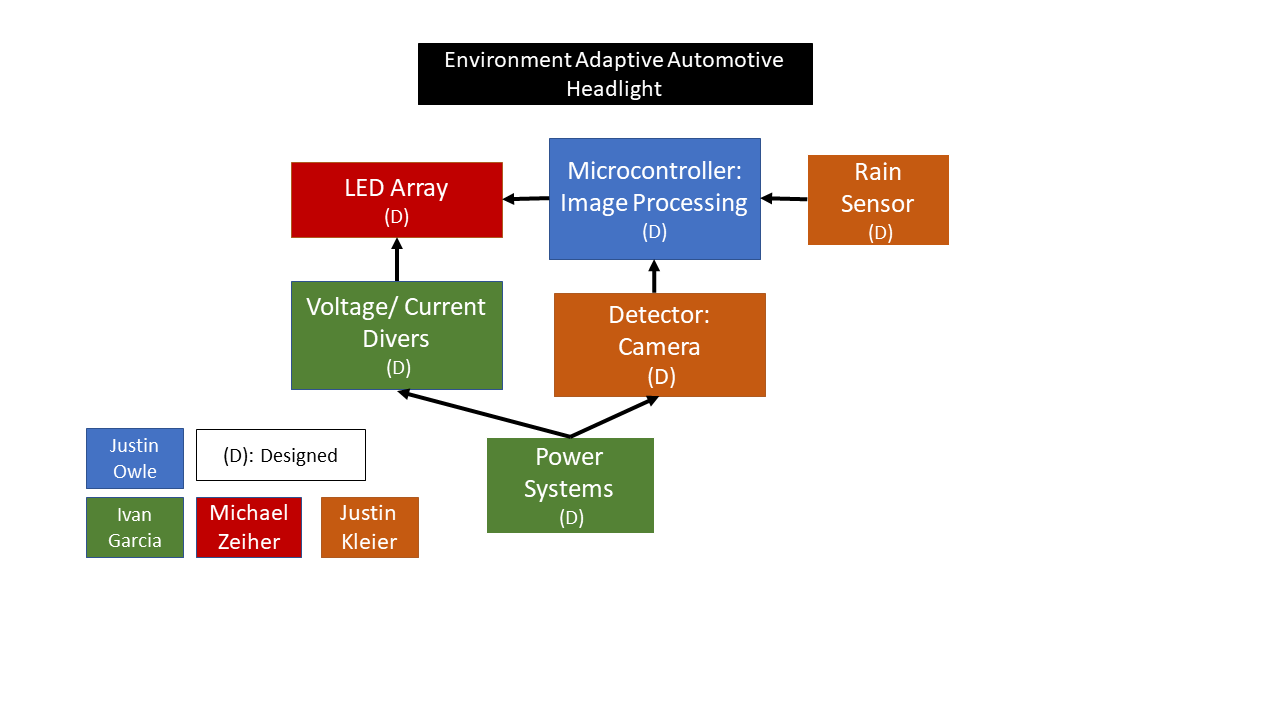 Optical Systems
Low Beam
High Beam
Fog Light
Rain sensor
Light Sensor
Low Beam
Our low beam is the adaptive part of the system consisting of 5 LEDs each projecting an equal portion of the systems full field of view (FOV)
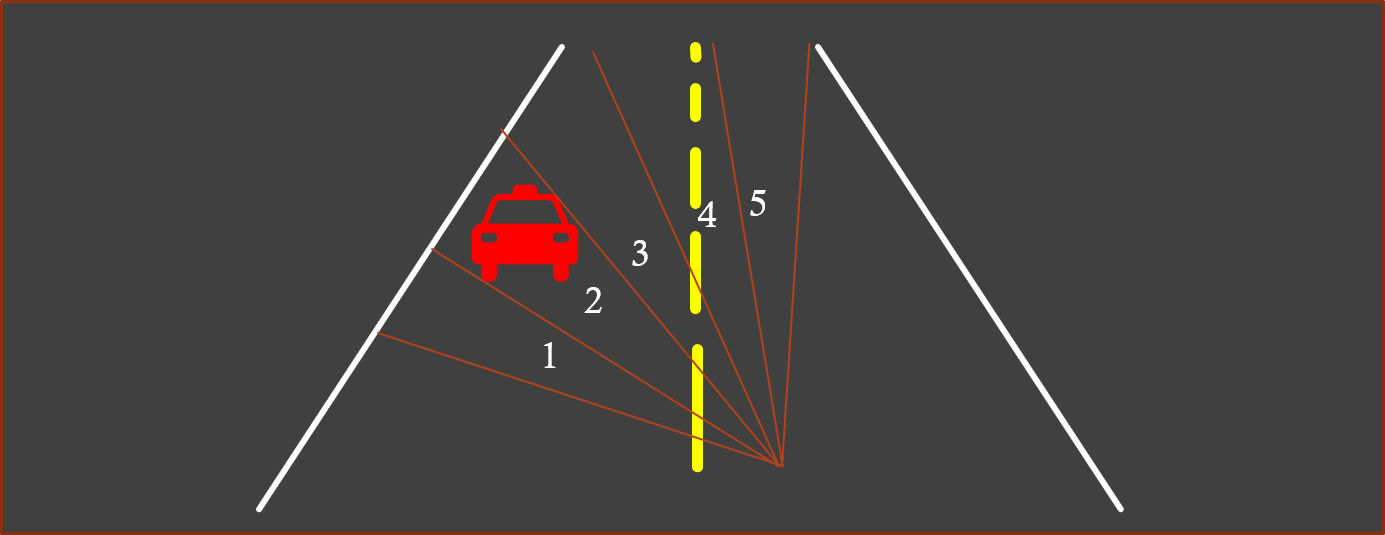 Low Beam design
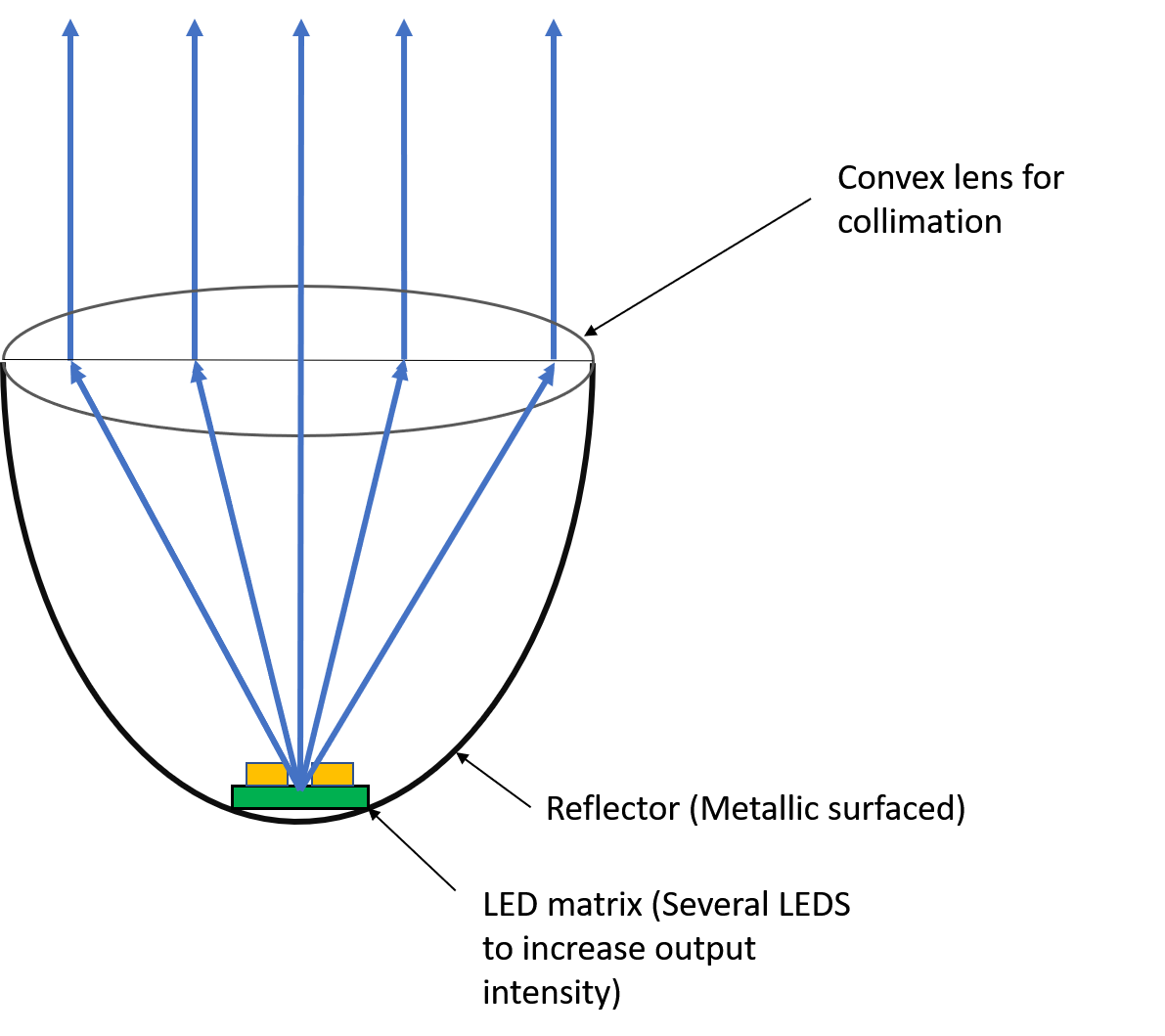 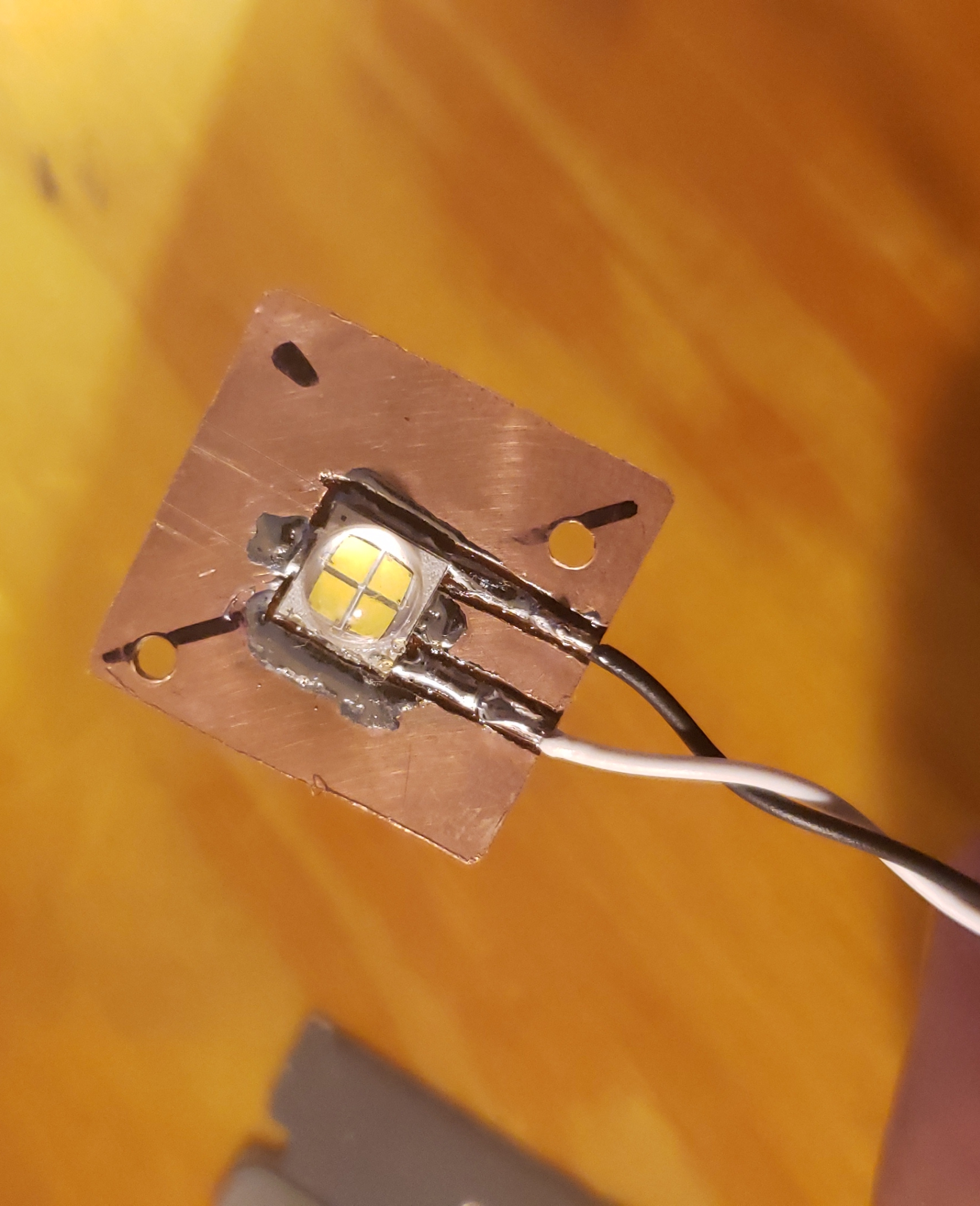 Projector style assembly 
Used to magnify the LED array and easily control the beam divergence.
LED color selection
A white source similar in color to halogen bulbs provides the best balance of comfort and visibility characteristics.
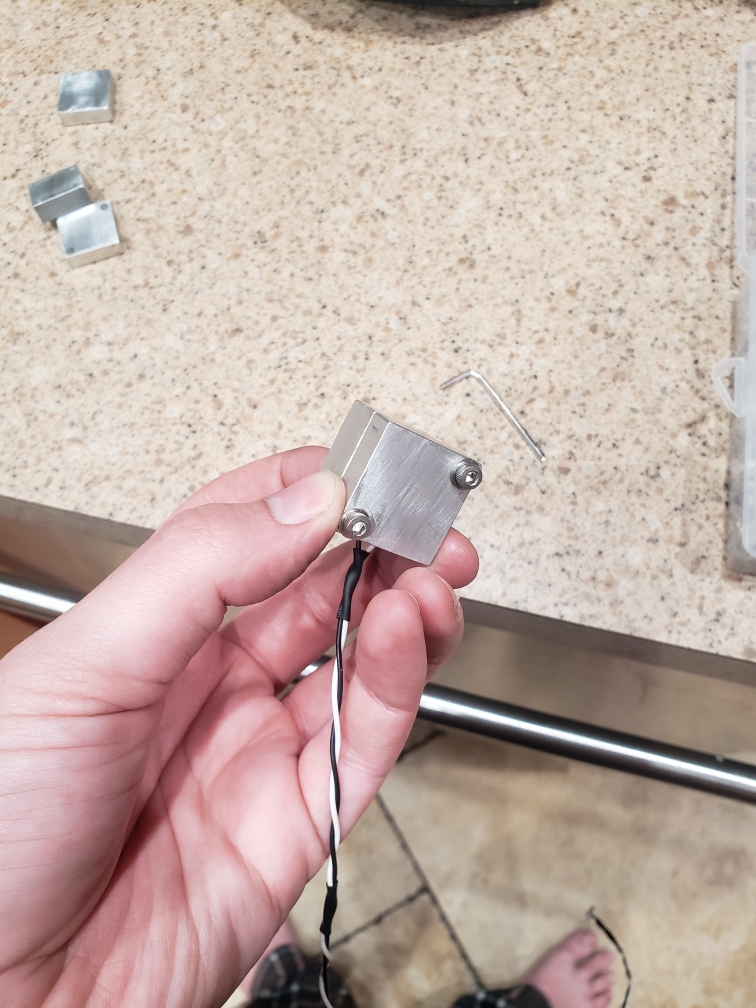 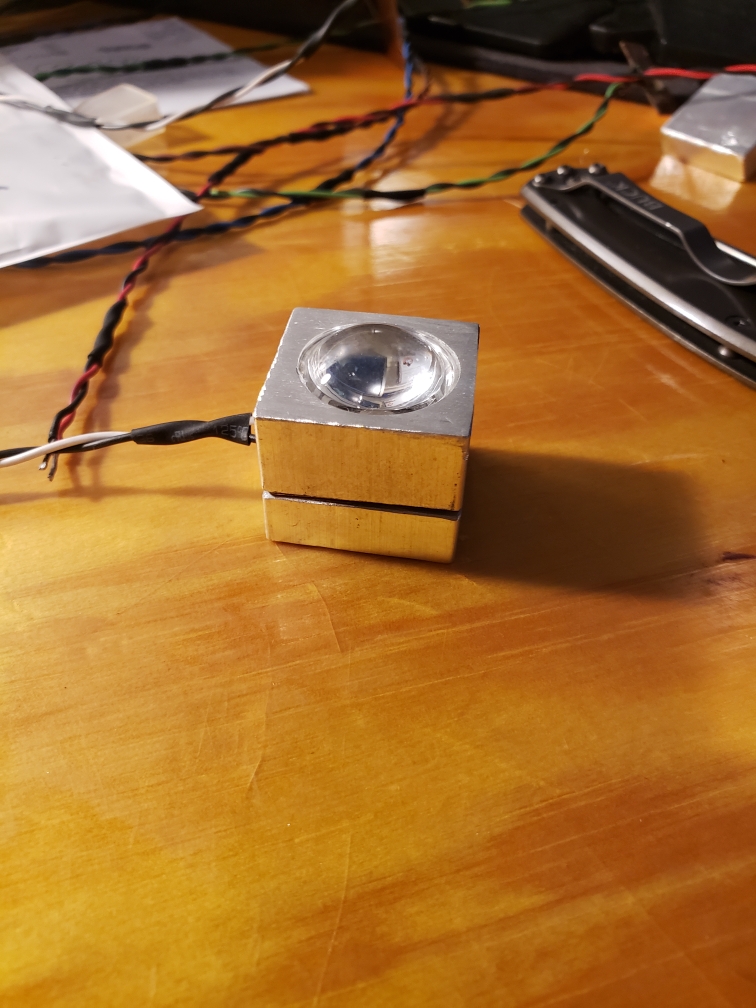 Lenses
We are testing two lens diameters
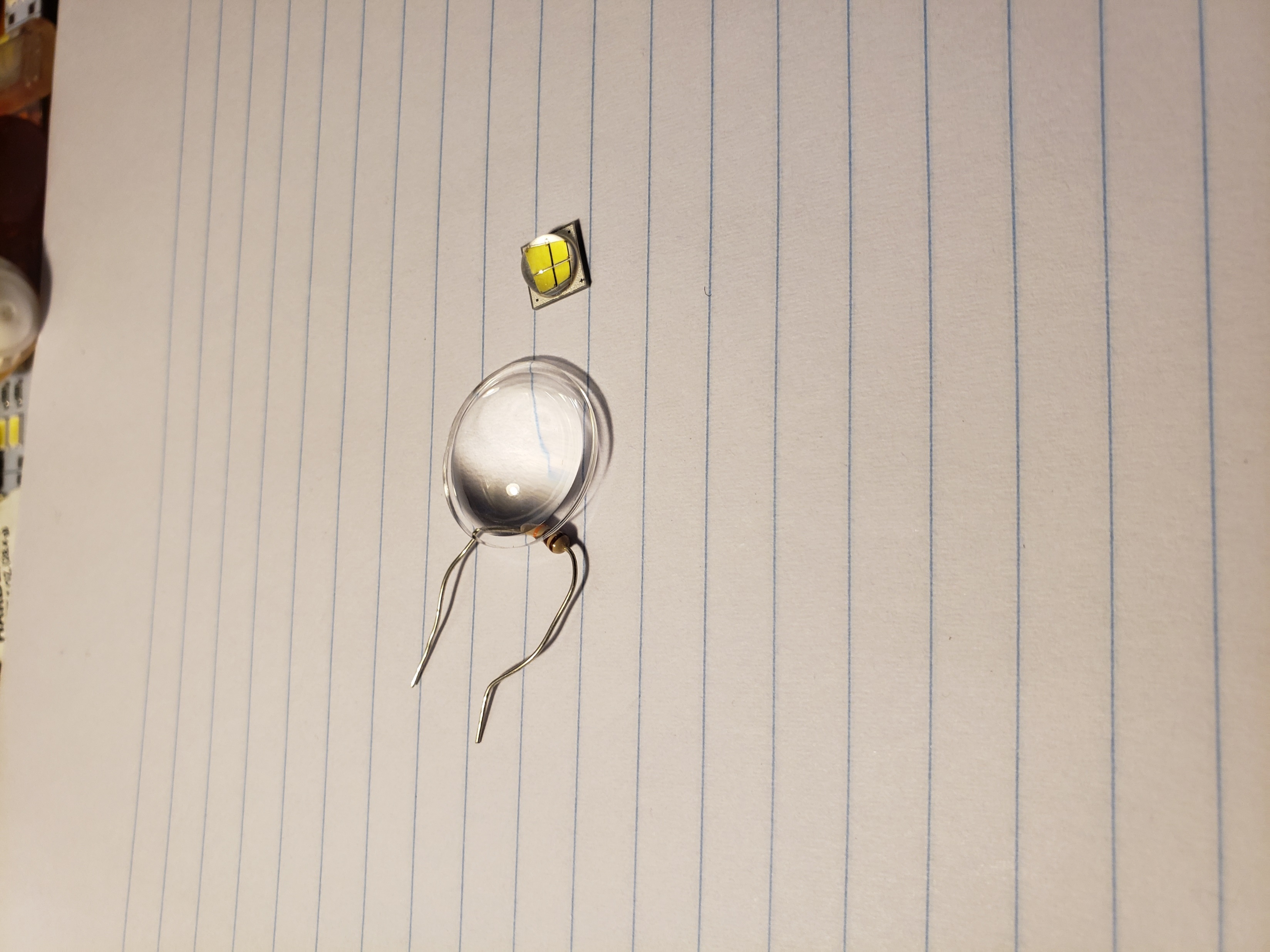 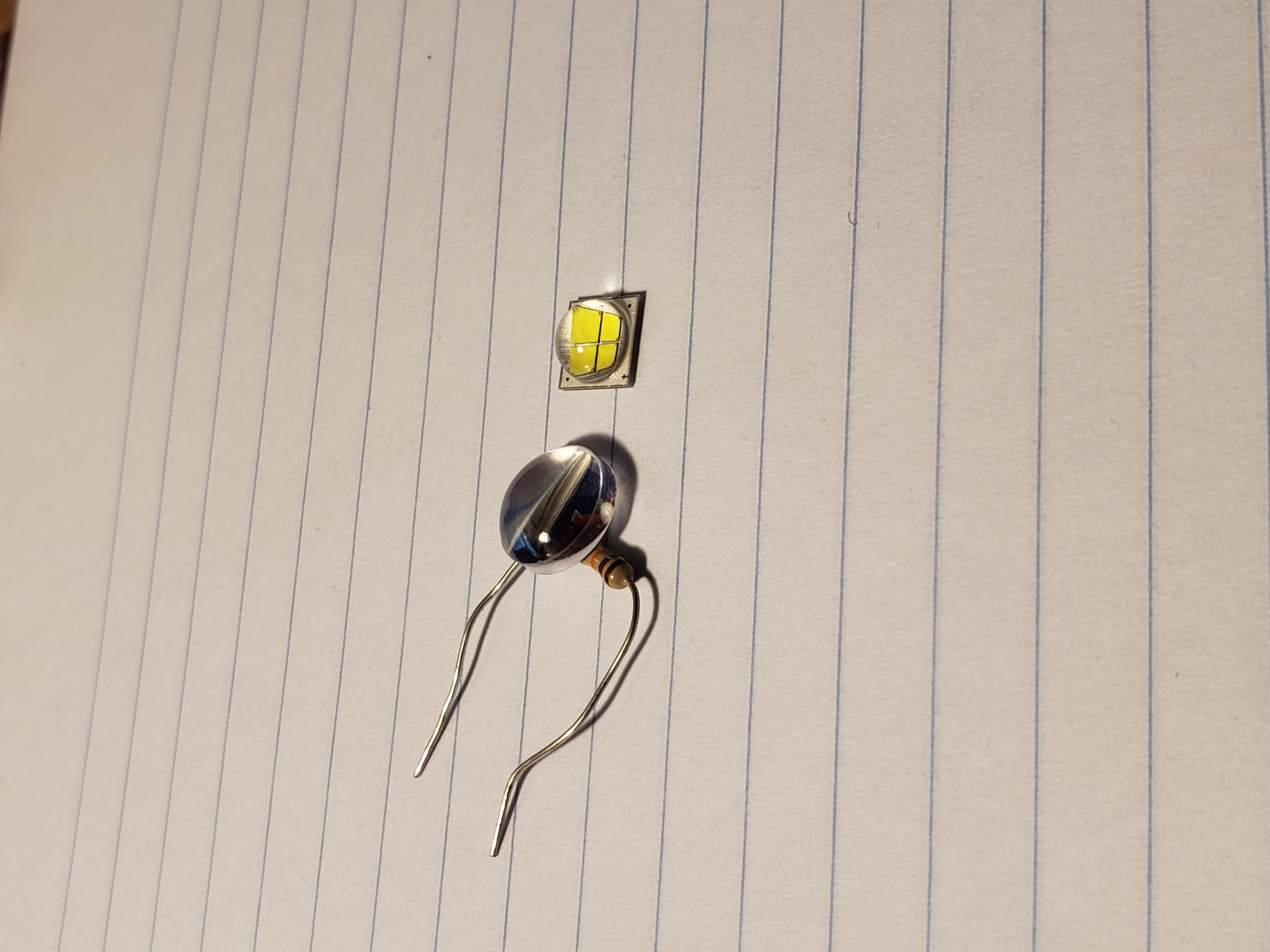 Projected Beam Shape
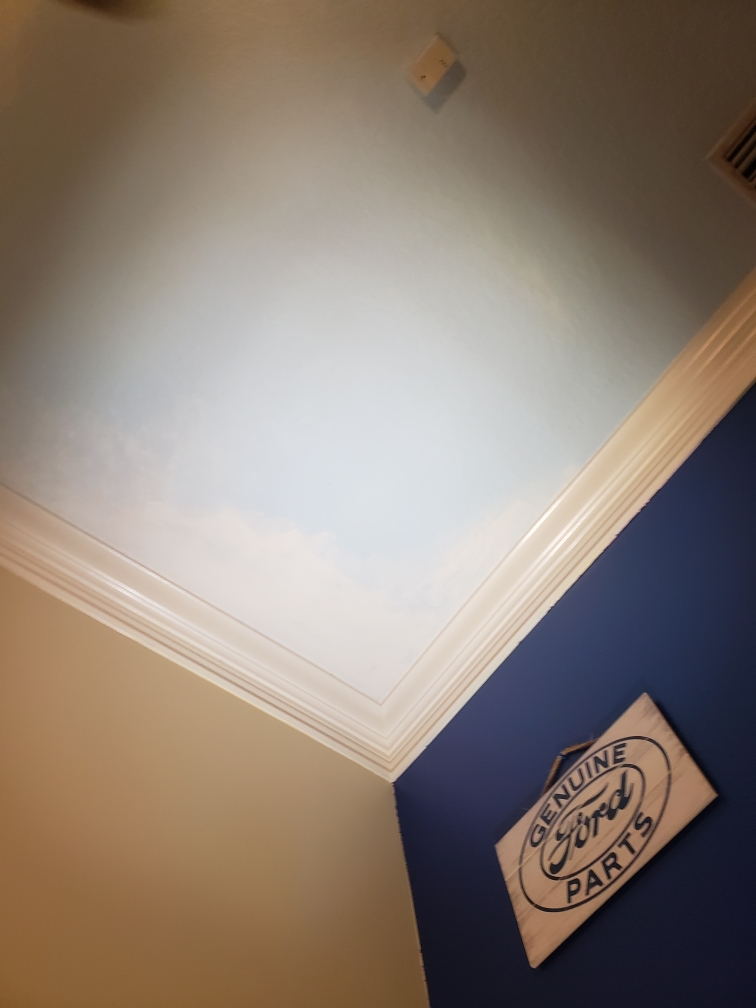 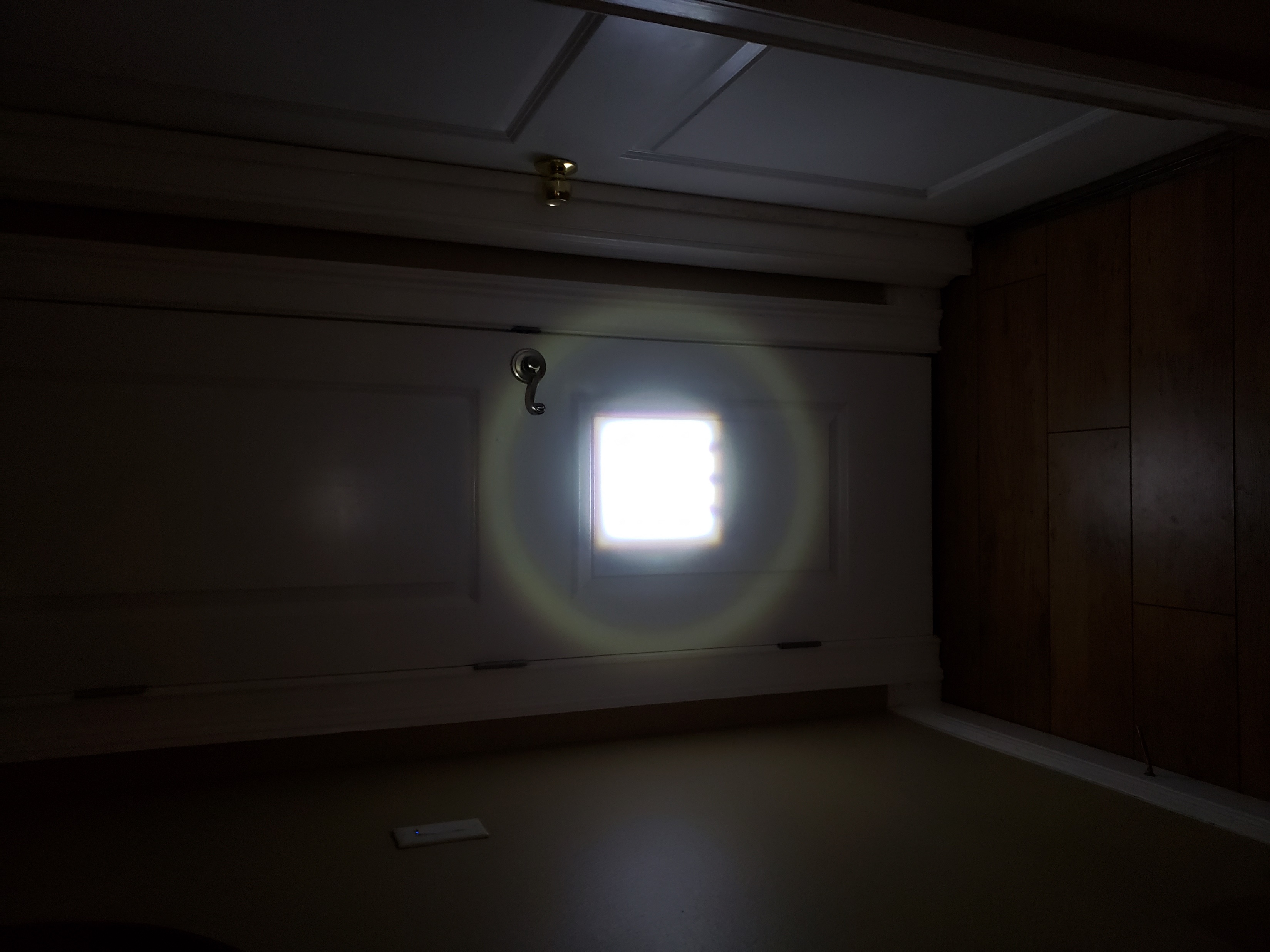 *Different LED (same physical dimensions) using 20 mm lens
High Beam
Reflector Bucket assembly
We decided upon an elliptical reflector based high beam to allow for control of large area illumination and present other forms of lighting design.
LED color selection 
Broad band source of high intensity to aid in clarity of reflections.
Fog Light
The beam shape is to be rectangular in which the light expands rapidly to cover the width of the road but a small divergence in the y-axis such that the light stays low and path does not extend up into the fog impairing vision.
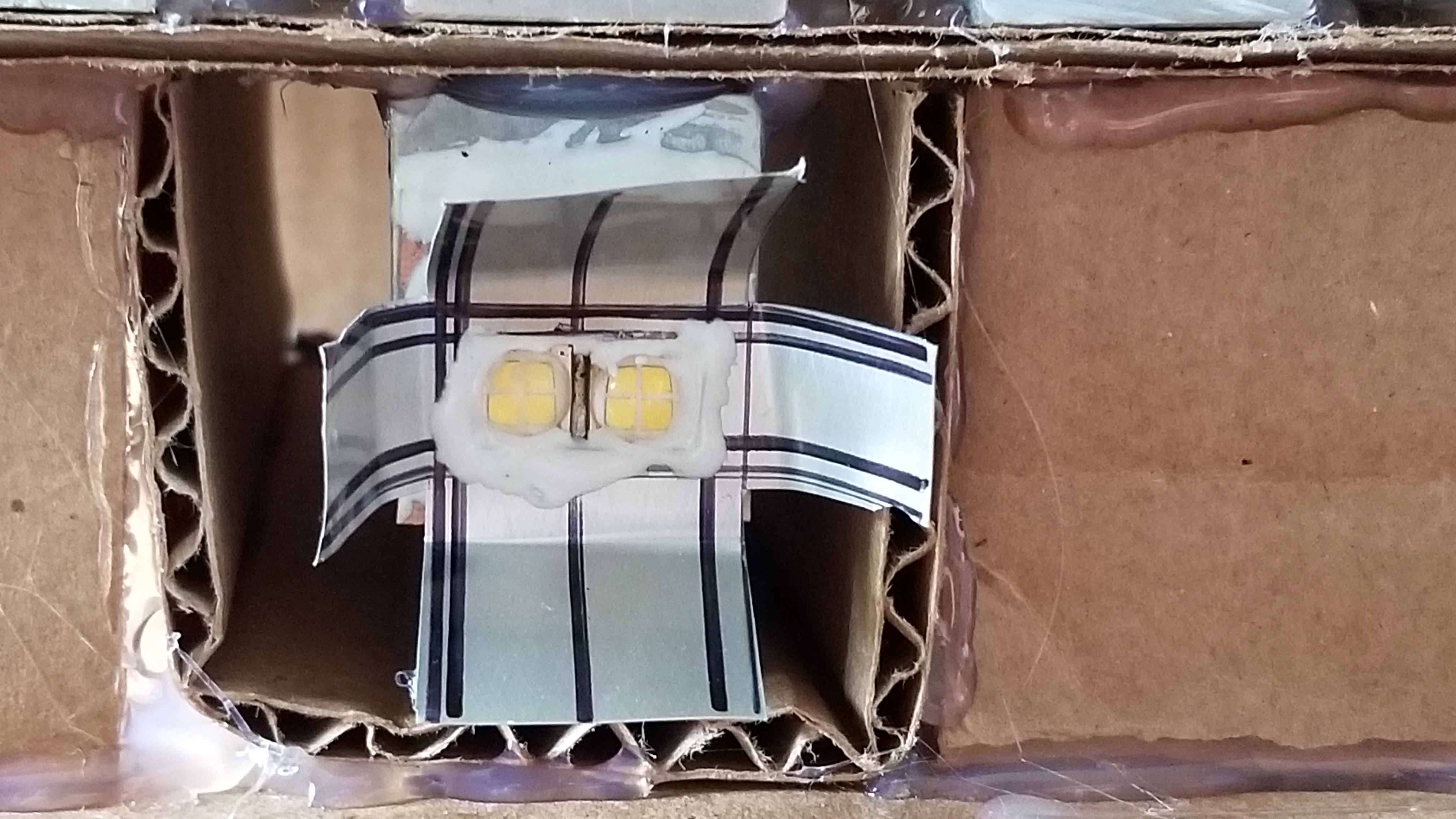 Rain Sensor
Solution: Cut the acrylic face to position normal along desired beam path θ = 137.914º/42.086º
Rain Sensor
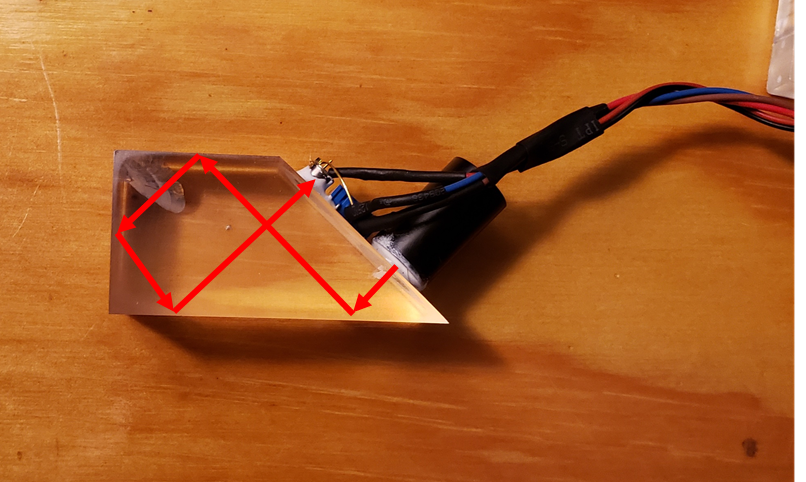 Phototransistor
Laser Diode
Solution: Cut the acrylic face to position normal along desired beam path θ = 137.914º/42.086º
Light Sensor
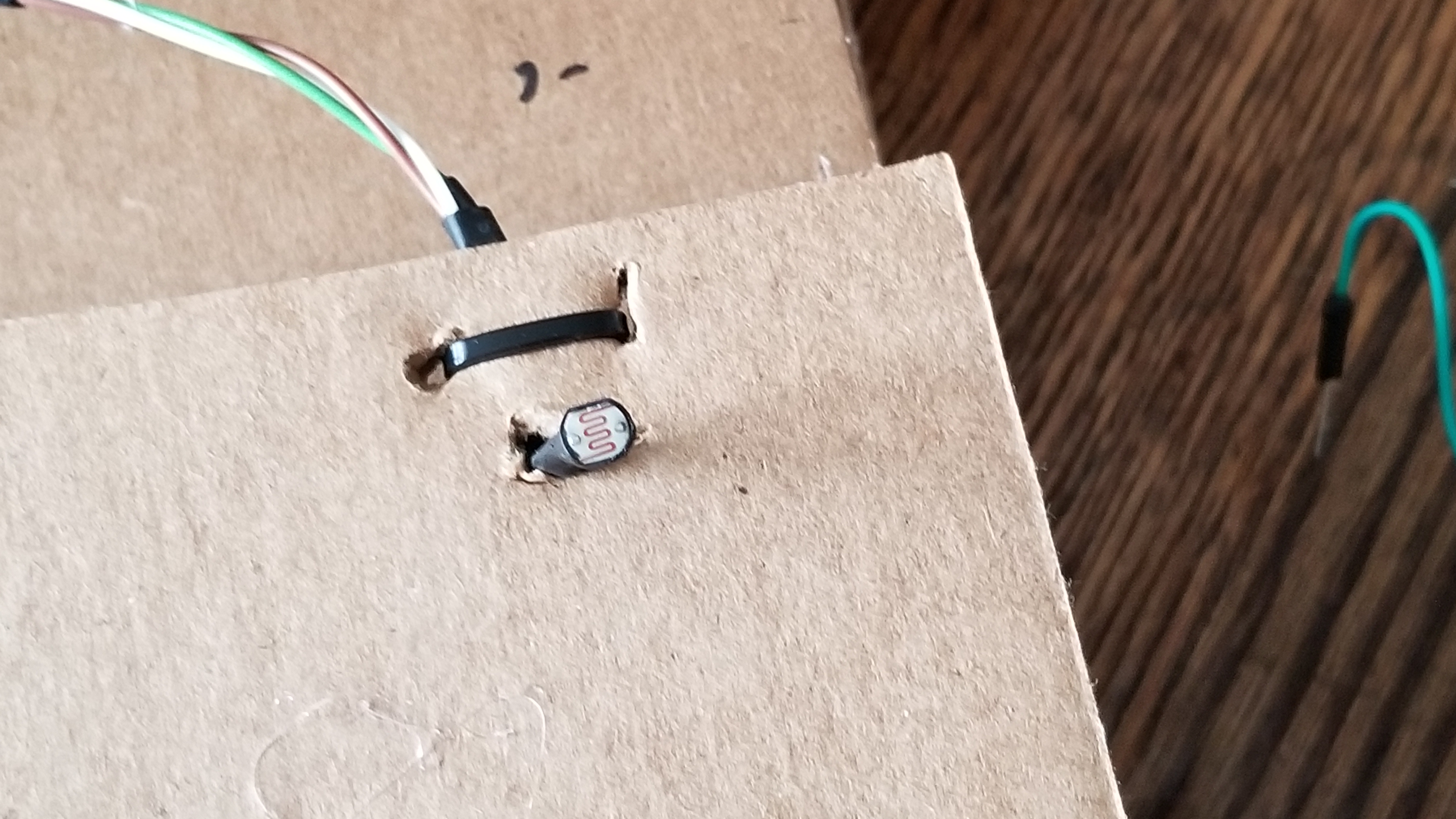 Determines if the headlight should be on (reads ambient light)
Program output states
Daylight (LOW)
Dusk to Dawn (HIGH)
Proposed program two output bits
Day/Night
If Night and if signal level was extremely low there was to be a bit raised to command the high beam 
This function was nulled in the program due to PCB input issues the pins wired for input were not capable of receiving an analog input
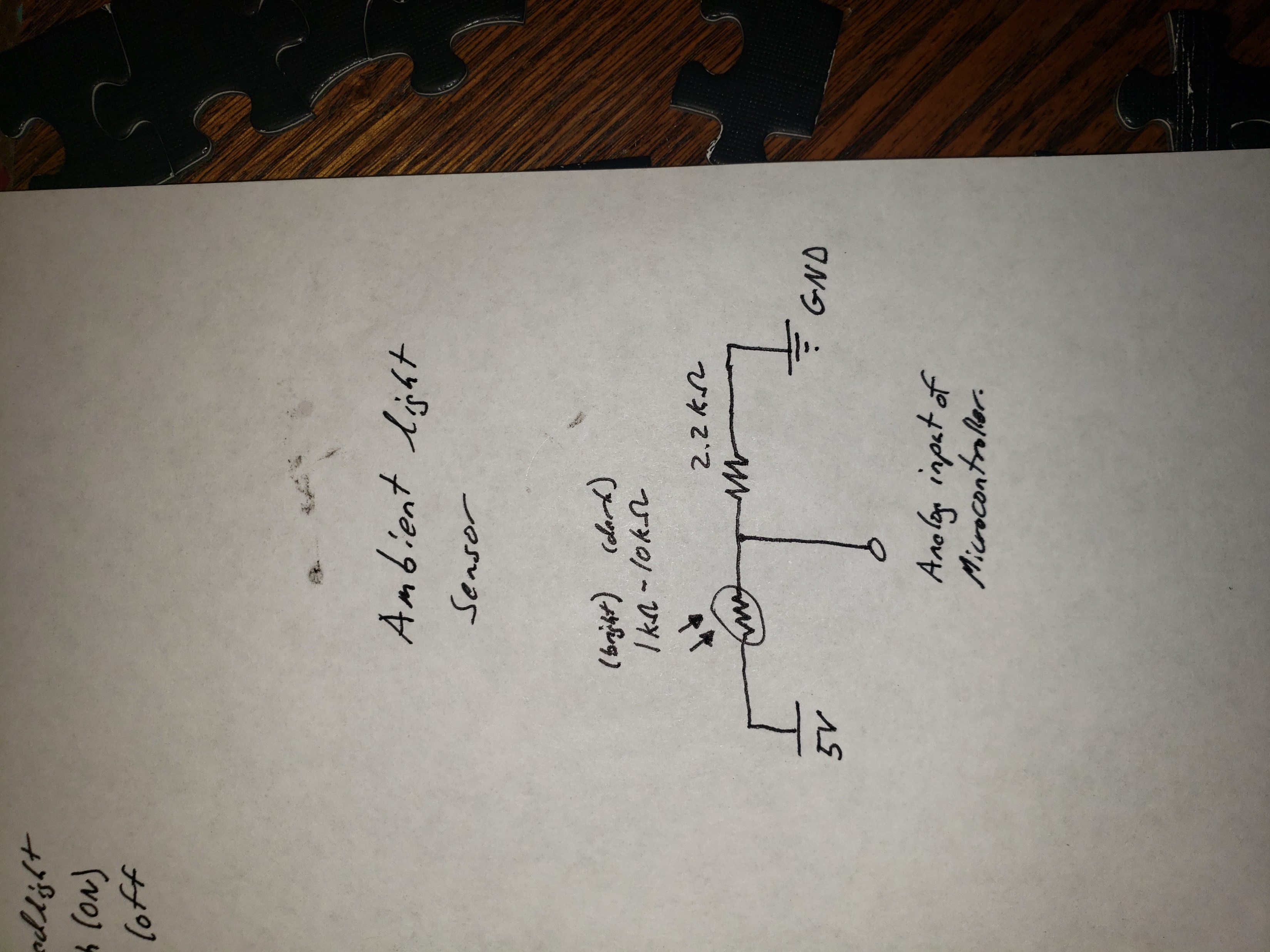 Rain and Light Sensor Paired
Camera system
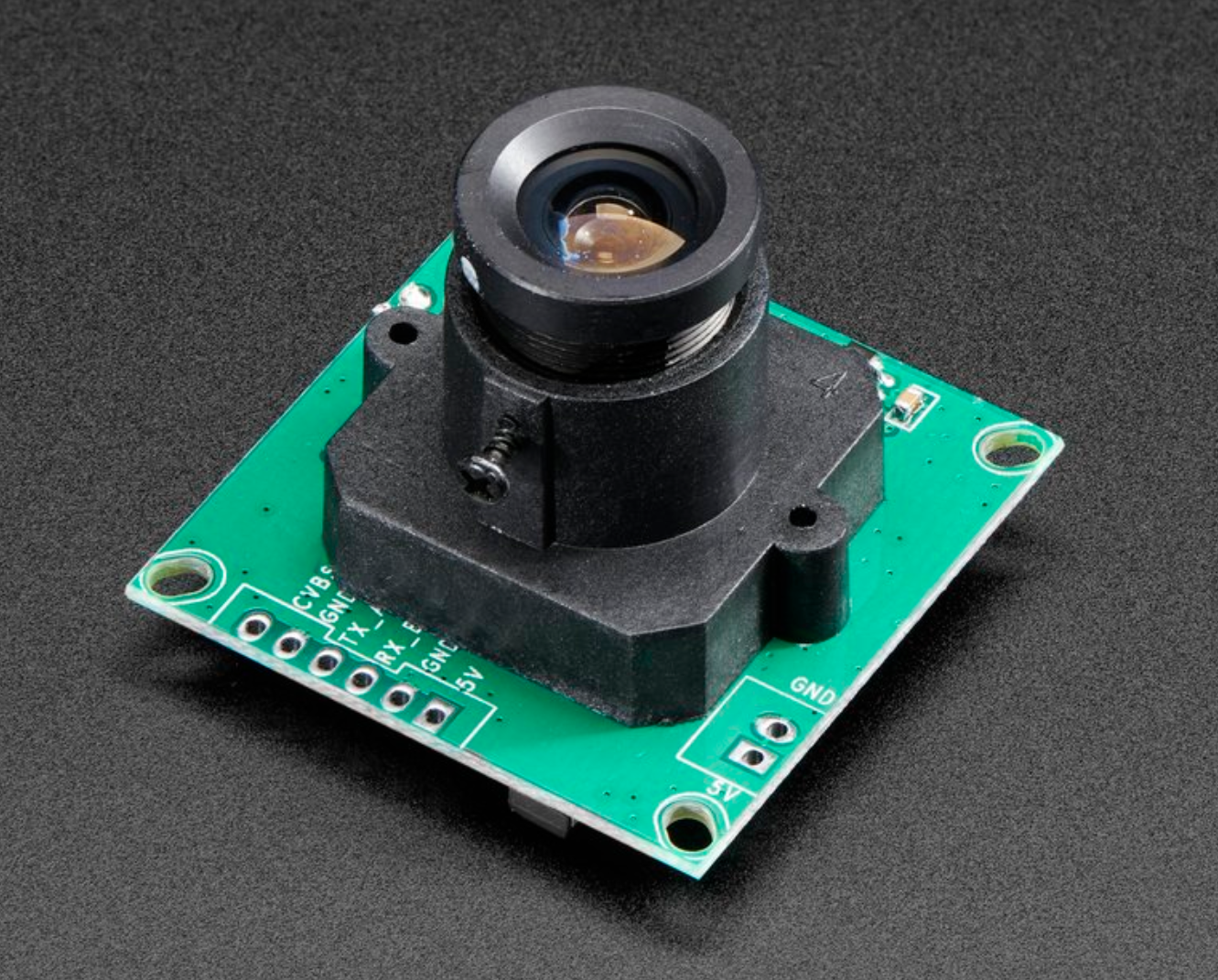 Picture is needed to determine which LEDs will be on
The microprocessor will analyze the picture taken
Set the LEDs to their states
What the unit sees
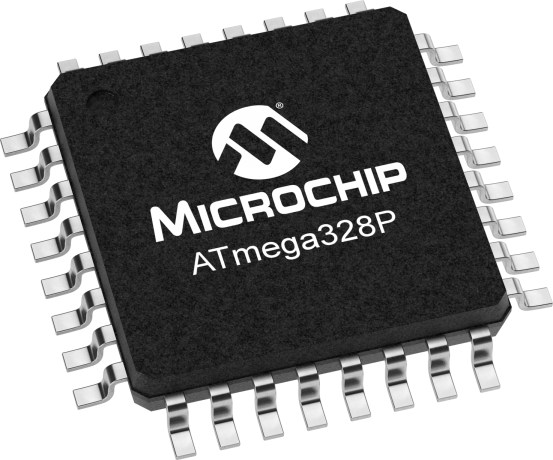 Microcontroller
We have been using an Arduino for testing
Chip used on the board is an ATmega328P
Electrical Systems Overview
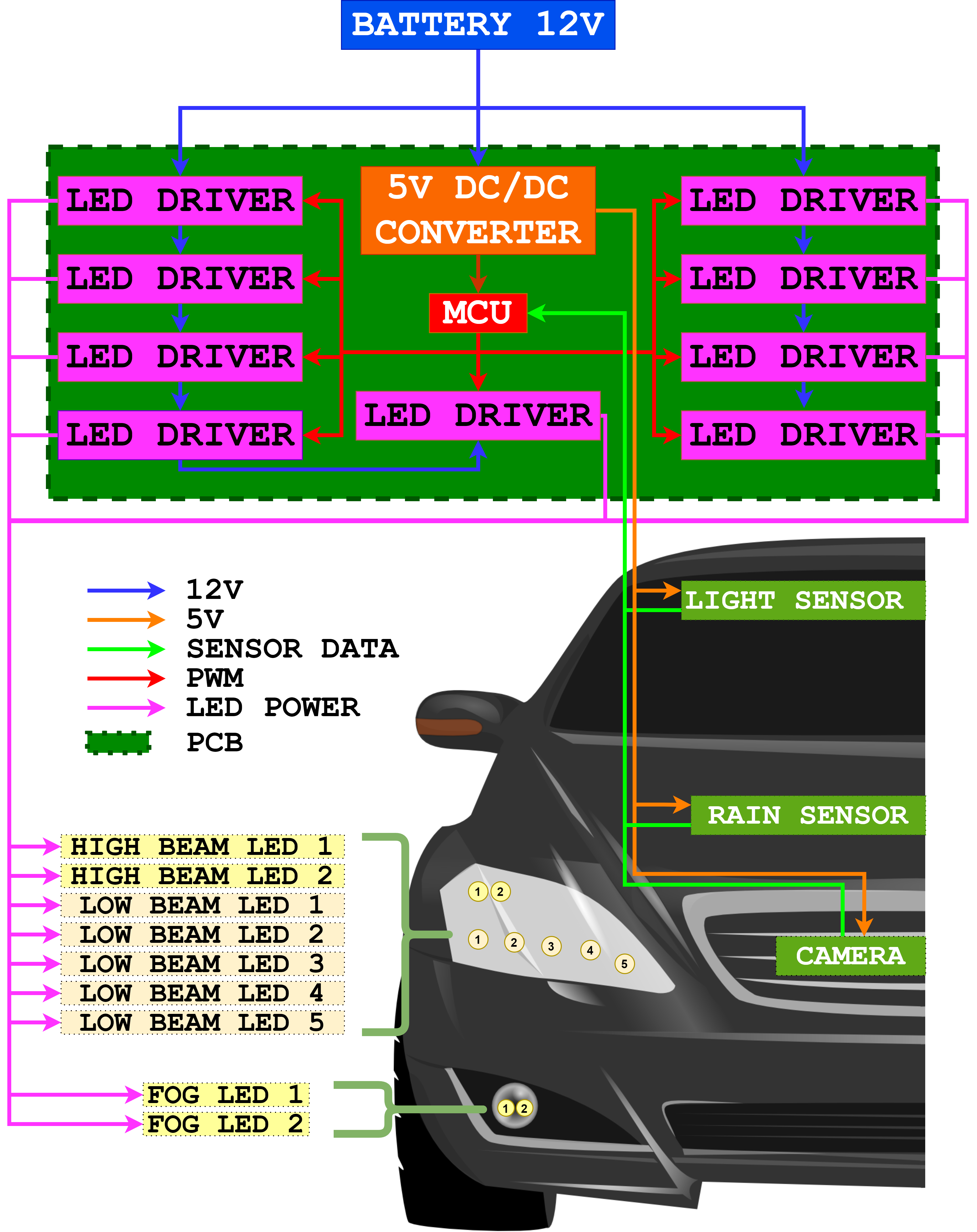 [Speaker Notes: Now onto the electrical system
 
Ideally the car battery will act as a steady 12 volt source
These 12 volts supply power to the nine LED drivers that then power the 9 LEDS in the highlight
Lastly we need 5 V dc regulator to step down the voltage to our MICROCONTRLLER
LASER DIODE, CAMERA and LIGHT SENSOR]
LED Power Requirements
Two configurations (6 Volts or 12 Volts)
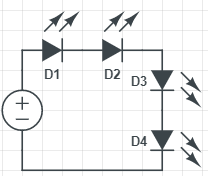 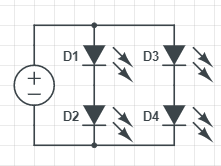 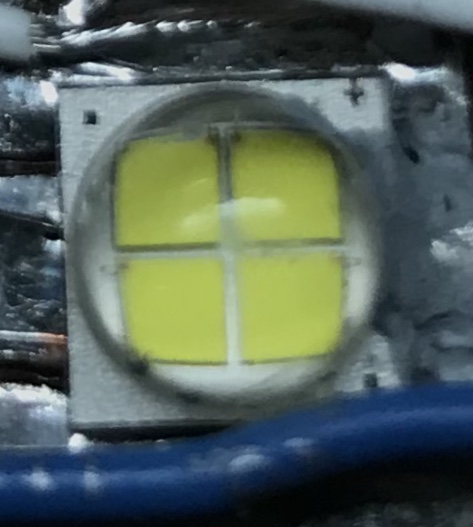 Aiming for 1.4 amps

Constant Voltage(CV) vs. Constant Current(CC)
[Speaker Notes: The LEDS we are using have 2 voltage options 
We went with the 6 volt option since it was easier to design LED driver that stepped down the voltage and stepped up the current to around 1.4 amps]
LED Drivers Rev. 1
LED driver IC on a Breakout Board 
Through hole components
Issues
LED2000 CC
TPS56339 6 V CV
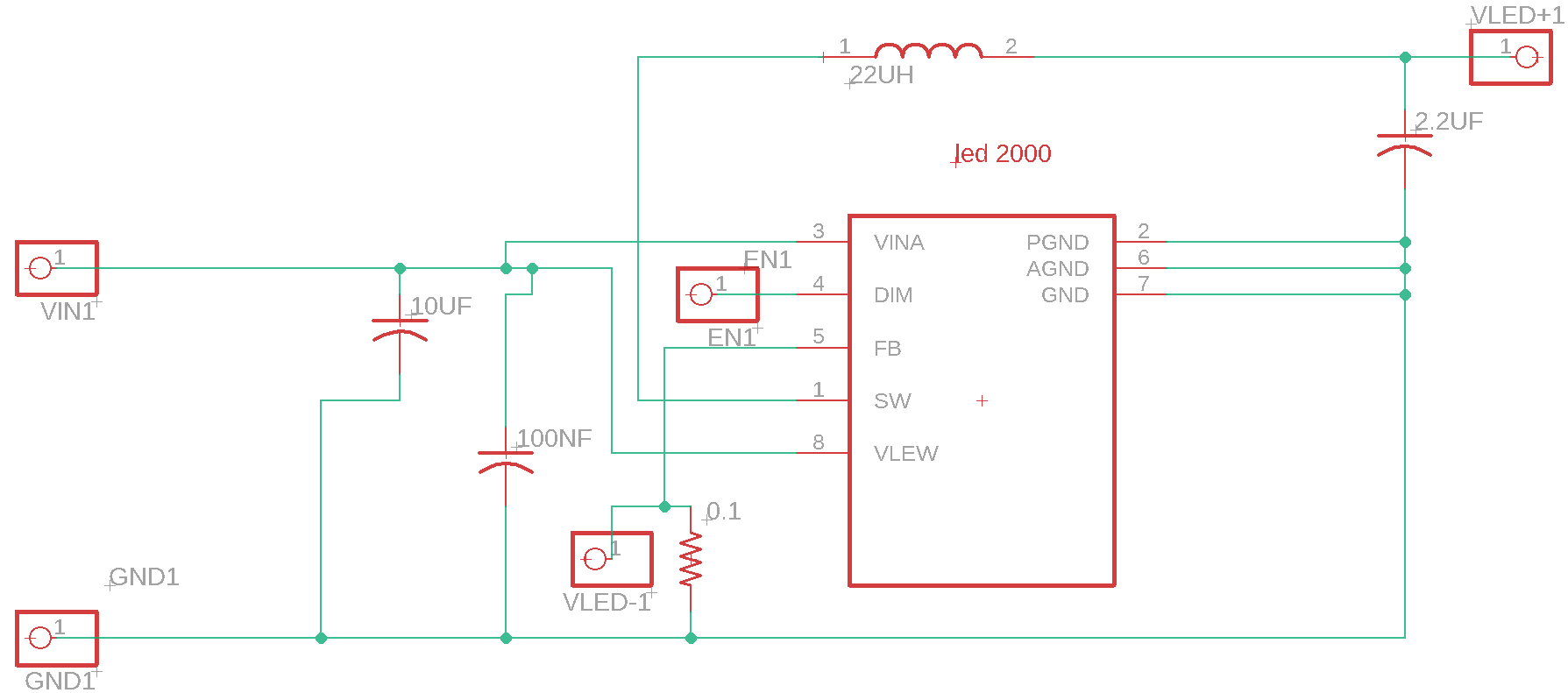 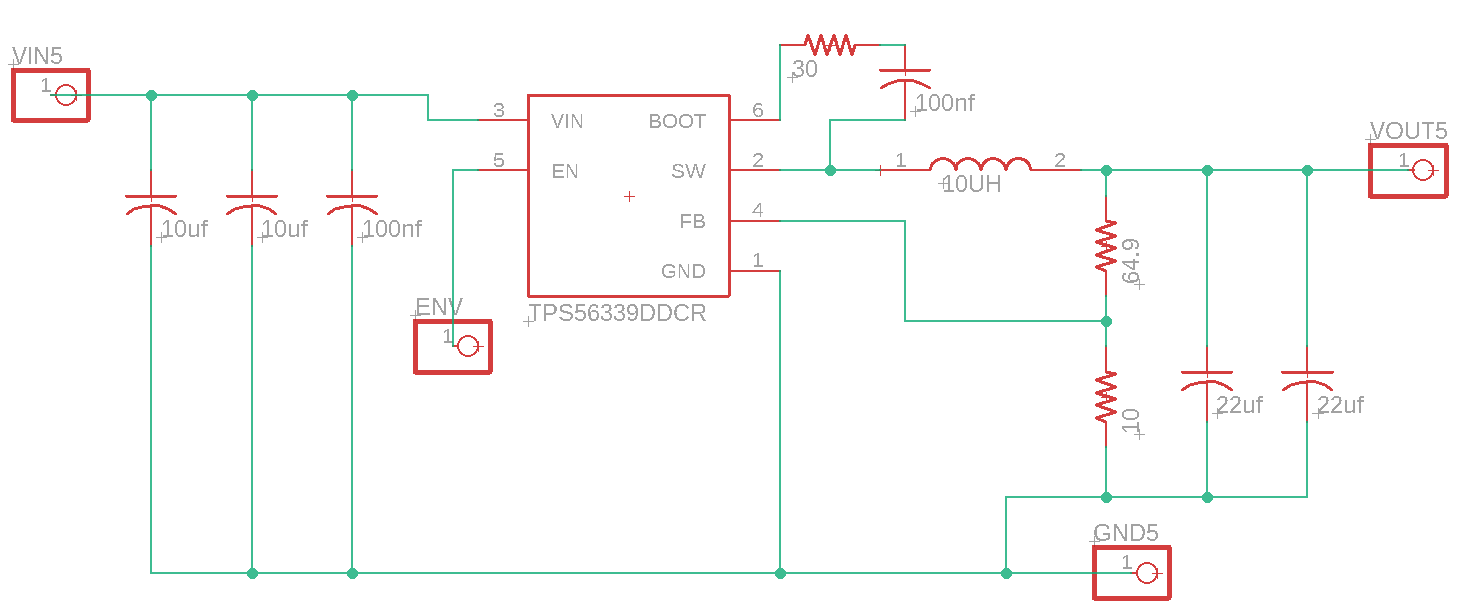 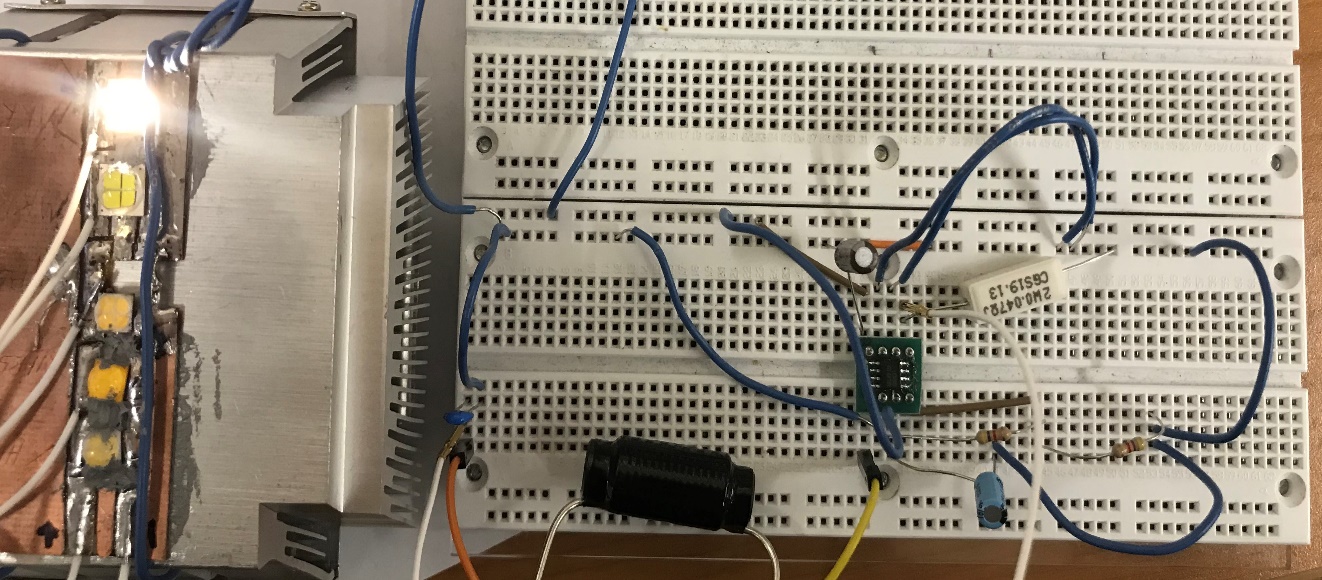 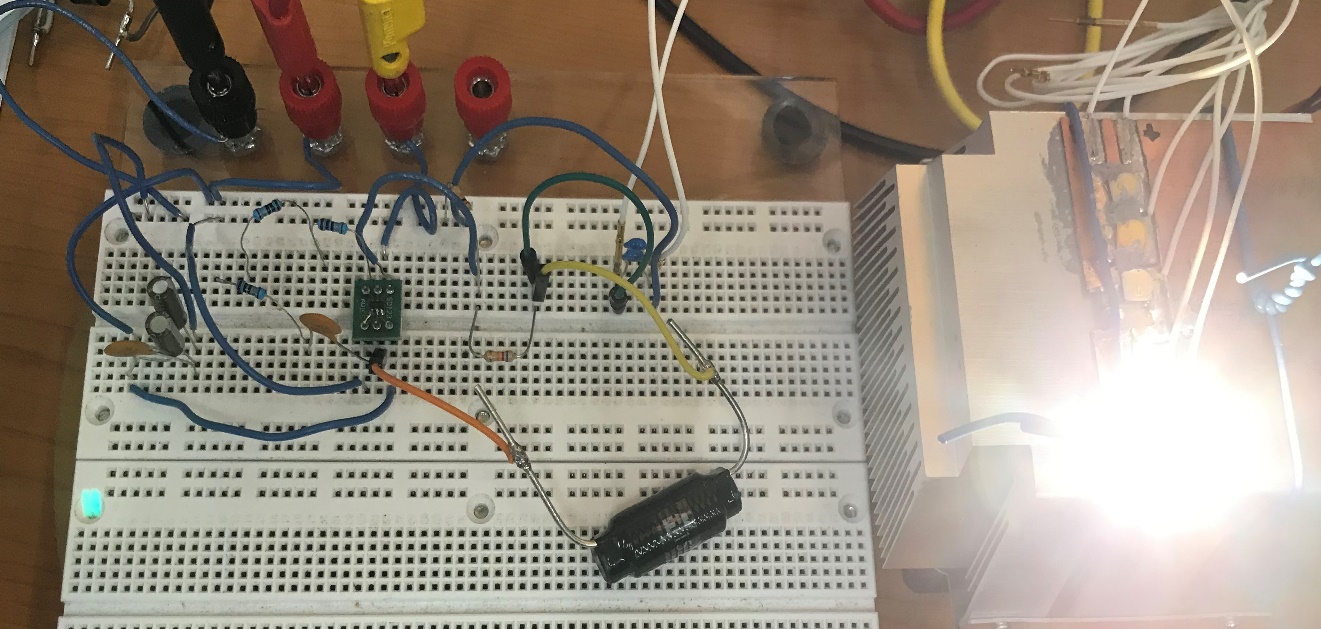 [Speaker Notes: For my first attempt at making LED drivers I bought these two ICs and soldered them onto the breakout board 
And none of them work properly]
LED Drivers Rev. 2
LED driver design revisions 
 Added more drivers
All SMD components
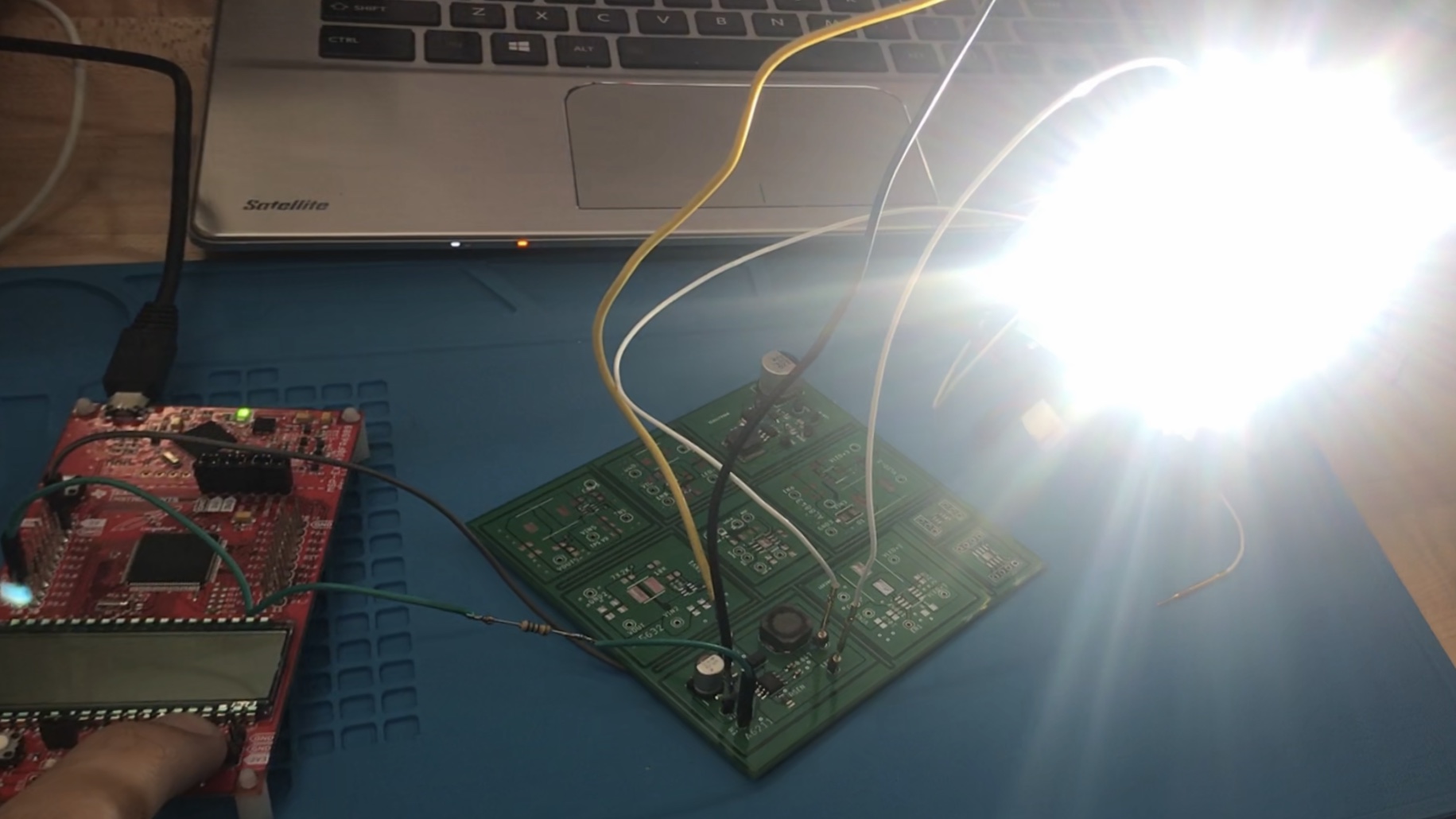 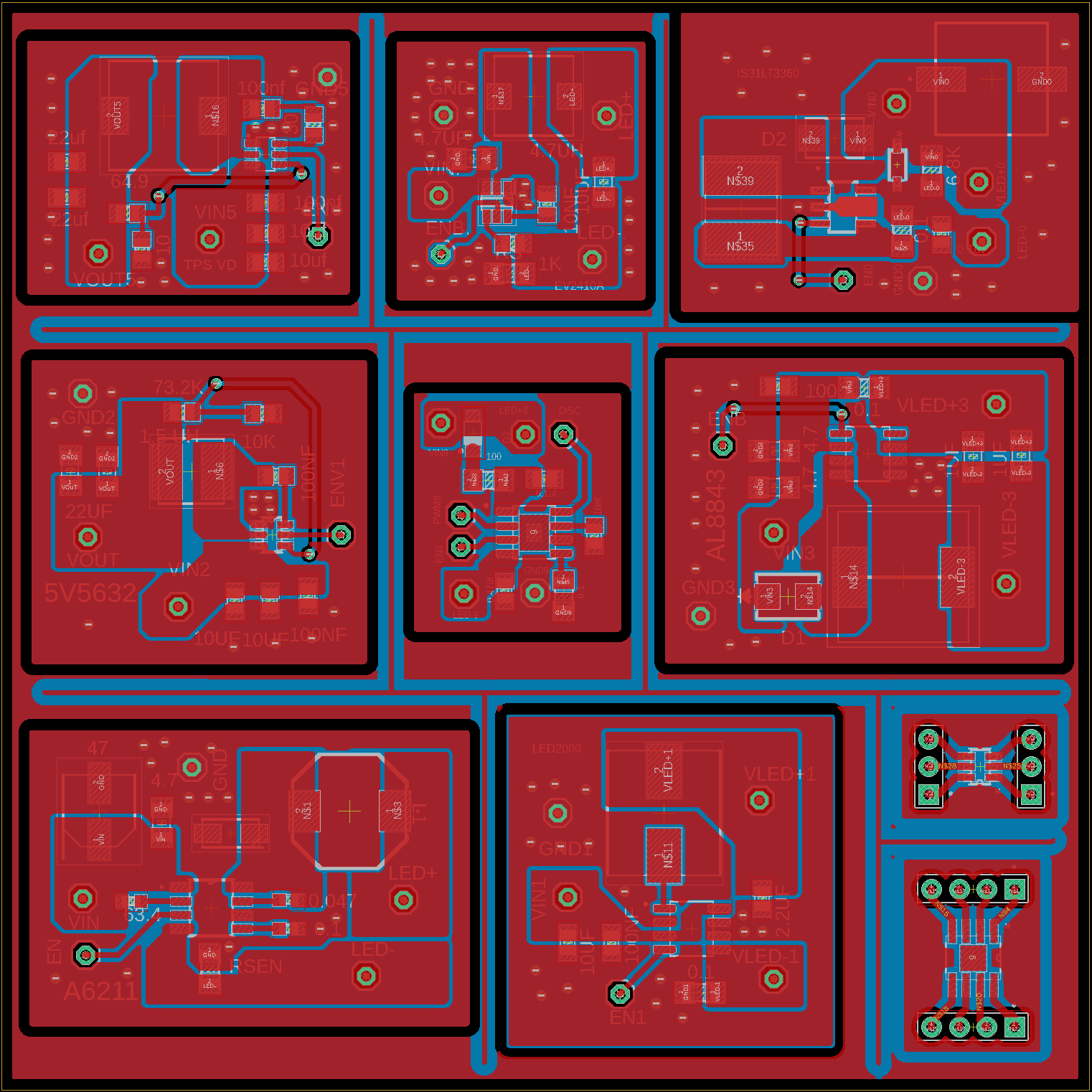 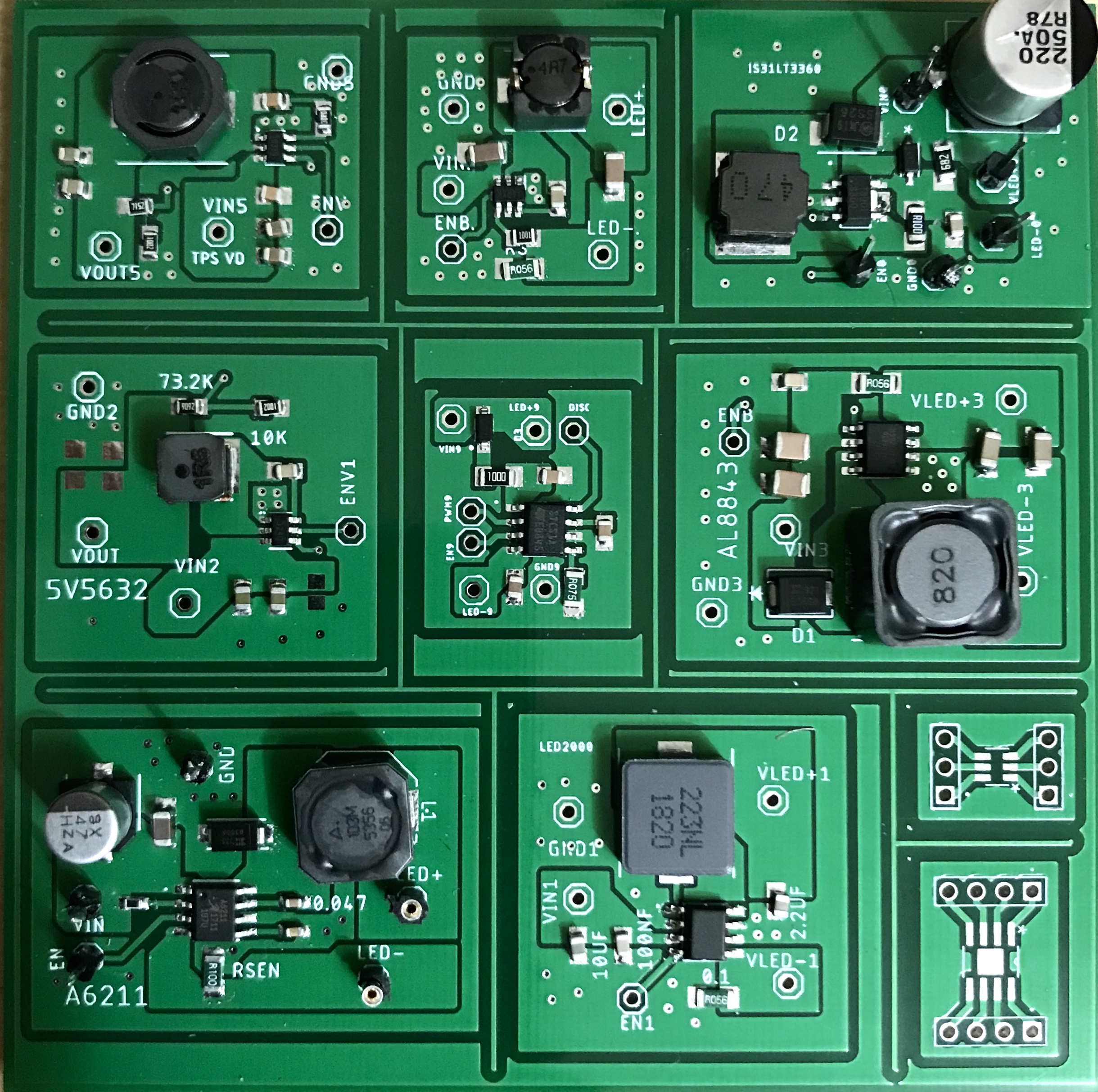 6 VOLT CV
MP2410AG CC
IS31LT3360 CC
5 V DC-DC
STCS1A CC
AL8843 CC
A6211 CC
LED2000 CC
[Speaker Notes: So I tried again this time I researched more LED driver 
And design a PCB for them to test individually]
LED Driver Comparison
[Speaker Notes: After testing all 7 LED drivcers 
I sellty on the A6211]
Final LED Driver Design
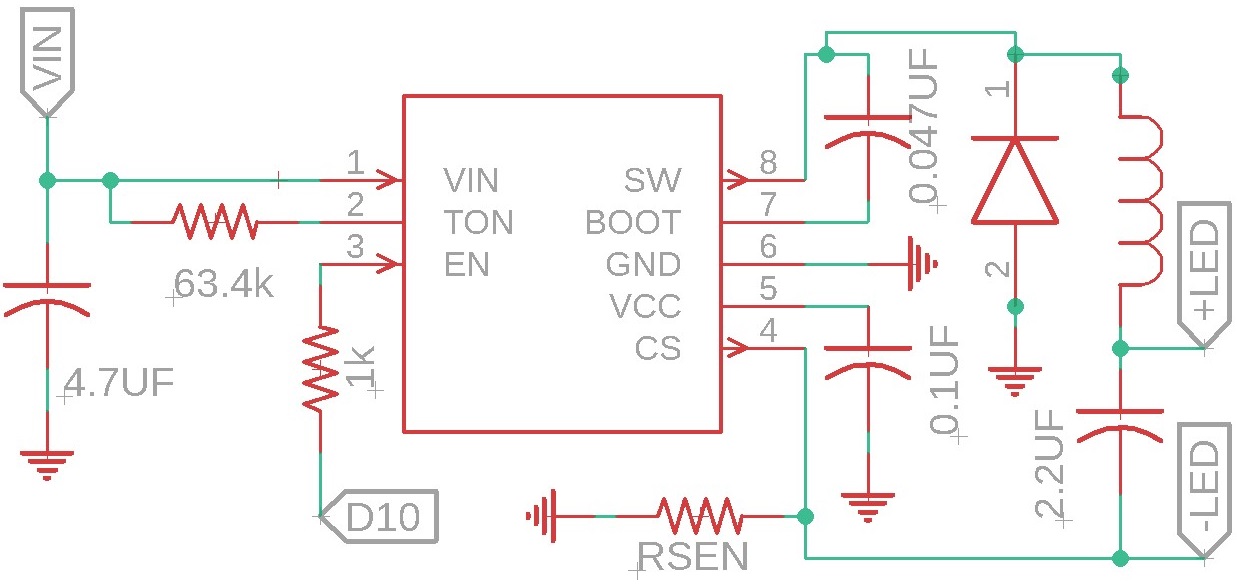 [Speaker Notes: Its essentially a constnat current buck converter
It was among the cheapsest and reailble 
And offered my featureas and it was easily controllerable through PWM]
5 Volt Sensor and MCU Power Supply
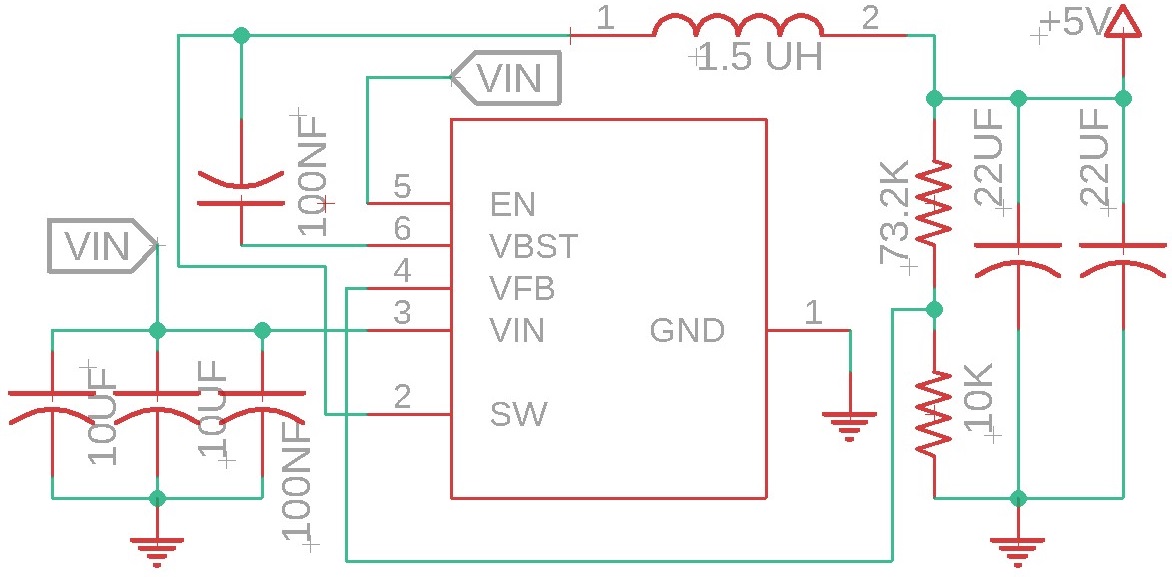 DC to DC Buck converter
[Speaker Notes: To power our 
LASER, LIGHt Sensors and microncontrollers 
I designed this 5 Volt DC-DC regulator]
Final PCB Design
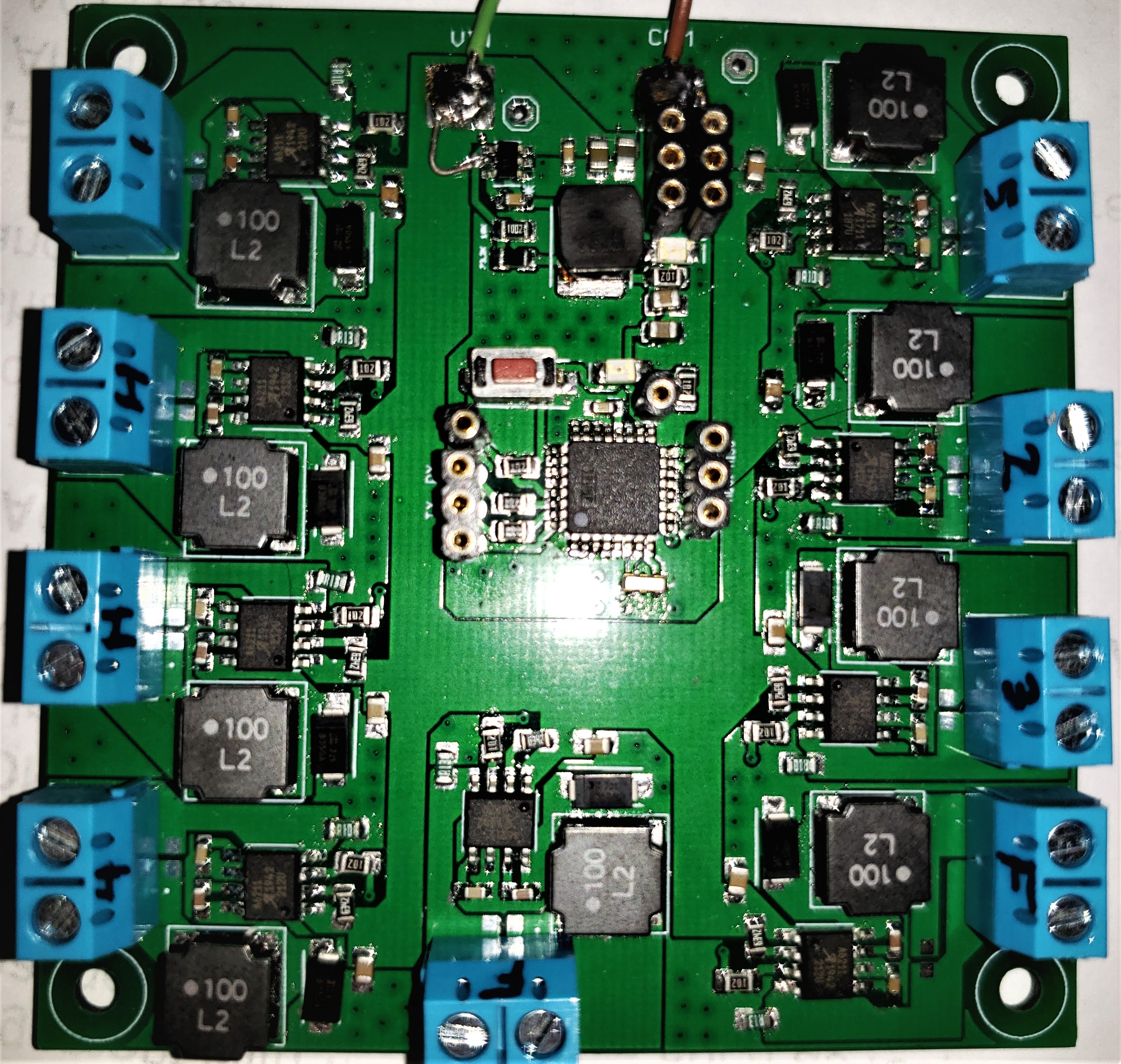 PCB Details
1oz copper
2 layer
66x67 mm 
Manufacturer by JLCPCB
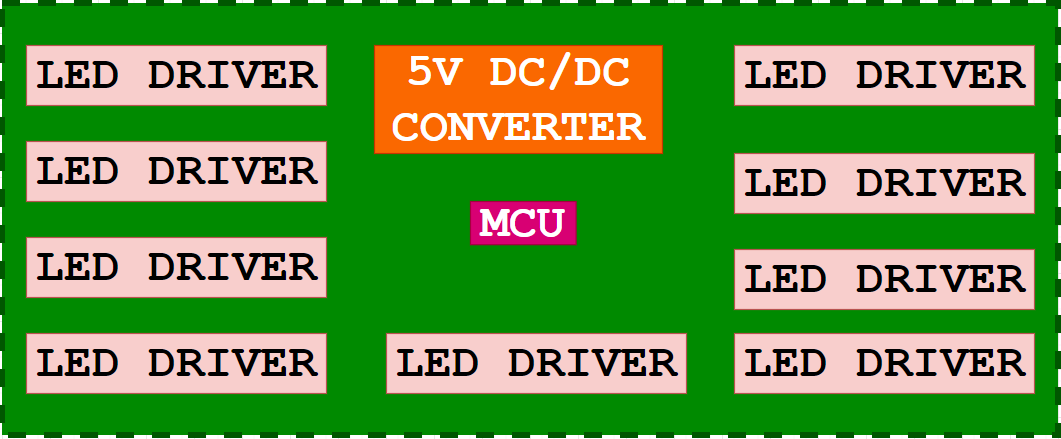 [Speaker Notes: Lastly I put everything together onto my FINAL PCB BOARD 
It’s a strighfoawdr 1 oz  copper 2 layer board 
I tryied to minimizes the boardsizes as much as possible  to 66x67 mm

It features 
Terminal block for easier connectivey to the LED 
Pins for programing for Microcontller 
Power for the sensors and 
Reading sensor data
And a couple LED indicators]
Administrative Content
Work Distribution
Financing
This project is funded entirely by the group. Our goal was to keep the cost of the project below $500. 
We are over budget at $623.21
We went over budget due to thorough prototyping and having to purchase excess materials and equipment needed that were not accessible with  current events. (Scrap aluminum, acrylic, passive electrical components and shipping)
Overall cost is over budget but as some components were personally loaned to the project from members, the amount truly spent is currently $534.41.
Budget
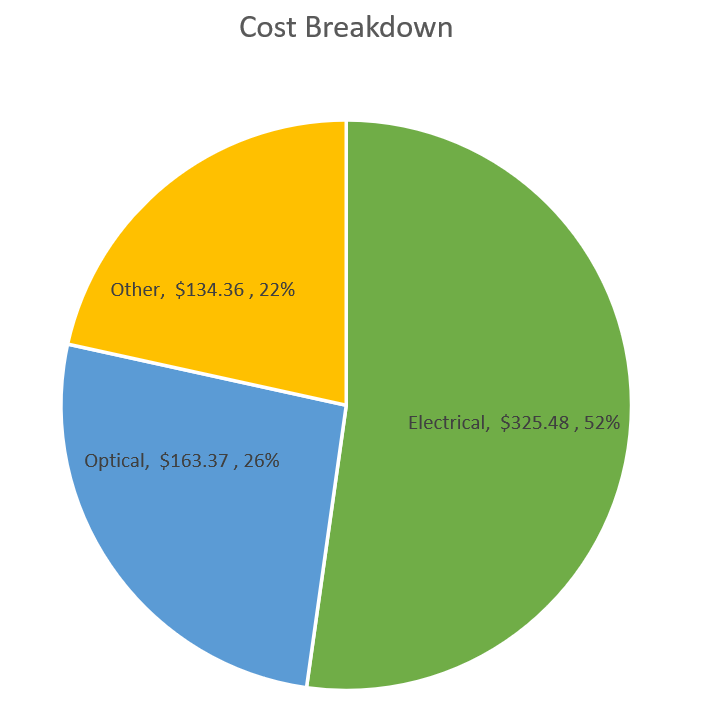 Issues With Final Product
Questions